Astruptunet i JølsterRestaurerings- og tilbakeføringsprosjekt 2020-2024Orienteringsnotat pr november 2021Borgen
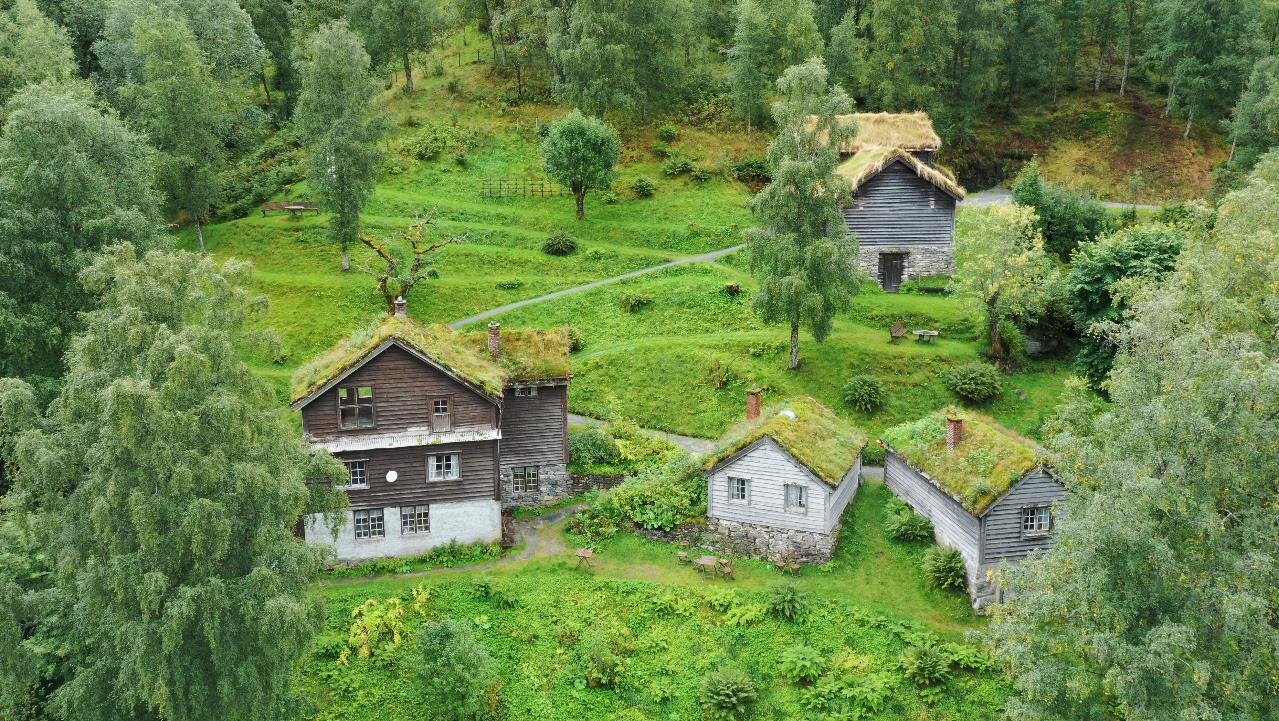 T-2 Prosjekt AS ved kulturminnerådgiver Astrid Opsal
1
Borgen
Vi viser til presentasjon fra januar 2021. Vi velger å gjenta bakgrunnsinformasjonen fra den gang – supplert med oppdatering - slik at det gir en samlet dokumentasjon for denne bygningen.
Det er laget et nytt brann-notat for tunet. Alarmanlegg oppgraderes i samtlige bygninger.

Aktører:
Prosjektet finansieres av Sparebankstiftelsen DNB, i samarbeid med eieren Sunnfjord kommune. 
Arbeidene ledes og prosjekteres av T-2 Prosjekt AS, Arkadia Landskap og Schjelderup & Gram arkitekter AS i samarbeid med kulturminnerådgiver/arkitekt Astrid Opsal
Utførende: Bilelaget AS og Jan Erik Sandal AS
Sunnfjord museum, Astrup-familien og KODE Bergen er viktige samarbeidspartnere og informanter.
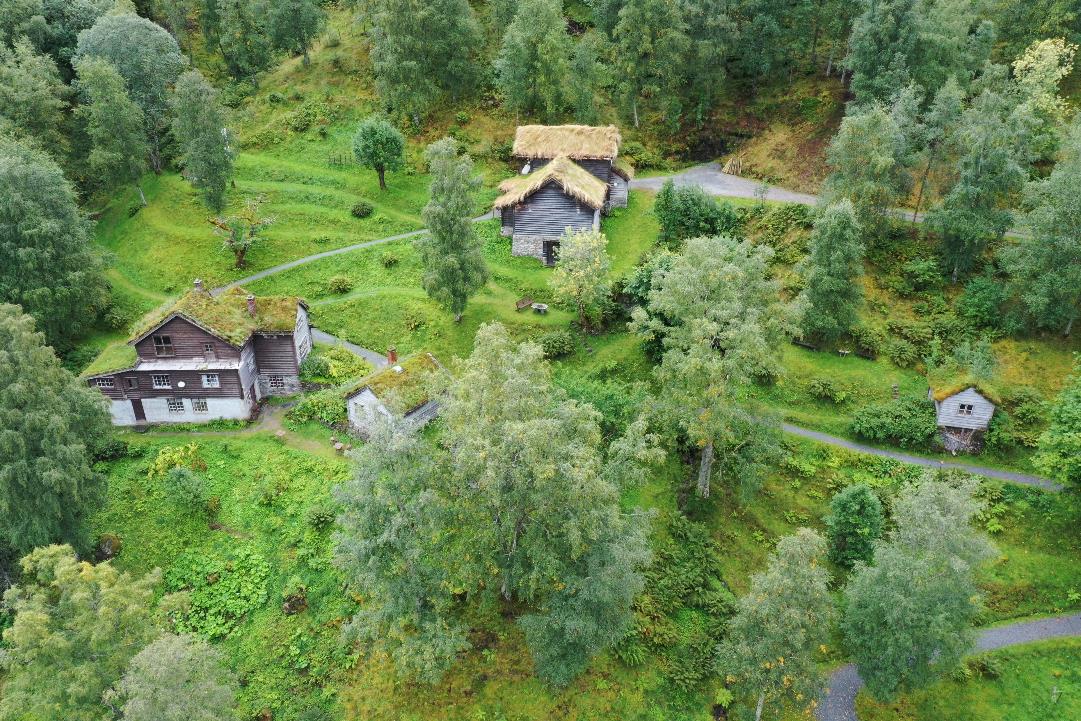 Galleriet
Borgen
Gamlastova
Kjøkenstova
Bestastova
BorgenKjelleren ble isolert og innredet ca 1990. Svært liten antikvarisk interesse.Det luktet mistenkelig i en bod… Analyser utført av Mycoteam viste stort angrep av bla. muggsopp. Denne ble fjernet våren 2020..
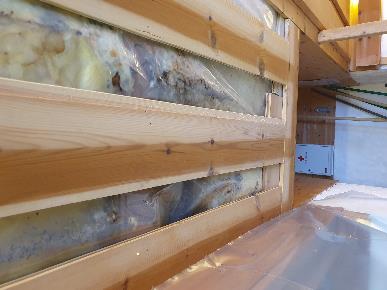 Fuktproblemene skyldes fuktinnsig fra bakenforliggende terreng, samt tette sjikt i oppbygd vegg som ikke transporterte ut fukt.Dreneringstiltak ble igangsatt, og kjelleren fikk tørke opp. Nye overflater blir diffusjonsåpne.
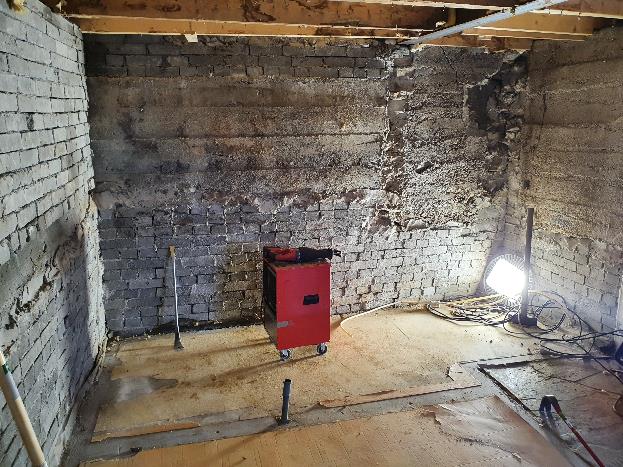 Foto fra underetasjen før rivningsarbeidene ble påbegynt desember 2020
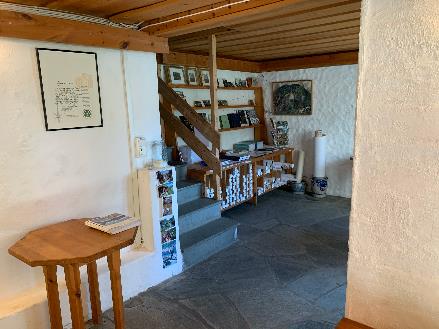 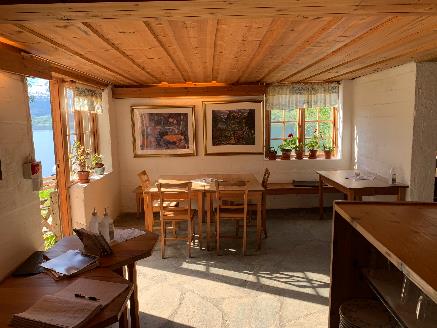 Salg bøker/ kunstartikler
Café
Kjøkken
Ny planløsning i kjelleren. Kjøkkenet flyttes, noe som gir dagslys og bedre oversikt over de som kommer og går.
Kjellerhimling isoleres med Hunton trefiberisolasjon. Det blir laget en luke i ny himling for å kunne vise noe av originalhimlingen. Jerndrager beholdes synlig.Det er lagt varmekabler og støpt nytt gulv. I massene under gulvet er det lagt drensrør.
Utvendig – på sydsiden av bygningen mot terreng er det gravd dypest mulig for drenering. Det har vært geolog inne som har gått god for dreneringsløsningen. Massene har blitt vurdert i forhold til mulig rasrisiko, men de skal være trygge her.
Gammelt foto som viser plassen bak huset, med tidligere tilbygg (ca 1933) og bl.a nedgang til det som kan ha vært potetkjeller eller vedskjul. Reisverkskledning tyder på det siste? Under dreneringsarbeidene er trappene og stein som lå på plassen delvis gjenfunnet.
Vi velger å rekonstruere trapper og steinsetting, basert på funn og eldre bilder. Tilbygget som vist på forrige bilde ble revet på begynnelsen av 1950-tallet, og erstattet med nytt tilbygg som ble soverom for Engel. Vi får en «blindtrapp», fordi dagens tilbygg er uten dør til kjeller.